SIREN E-Consent
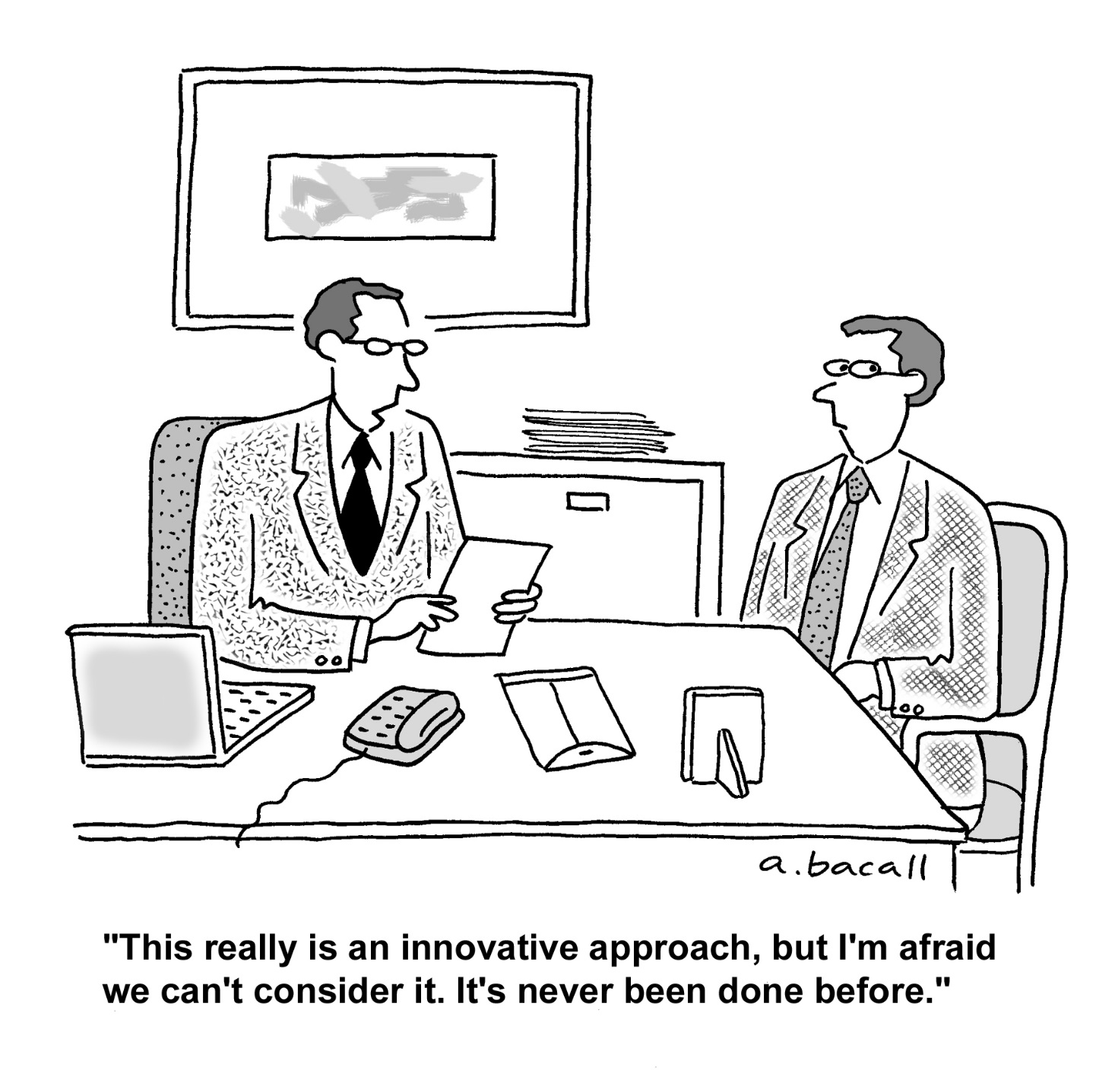 [Speaker Notes: Adverse events – seriousness is all relative]
E-consent document
Consent remains a human process
Adjustable text size
Error reduction
Compliant remote consent documentation
Completes the web based study binder
Facilitate remote monitoring
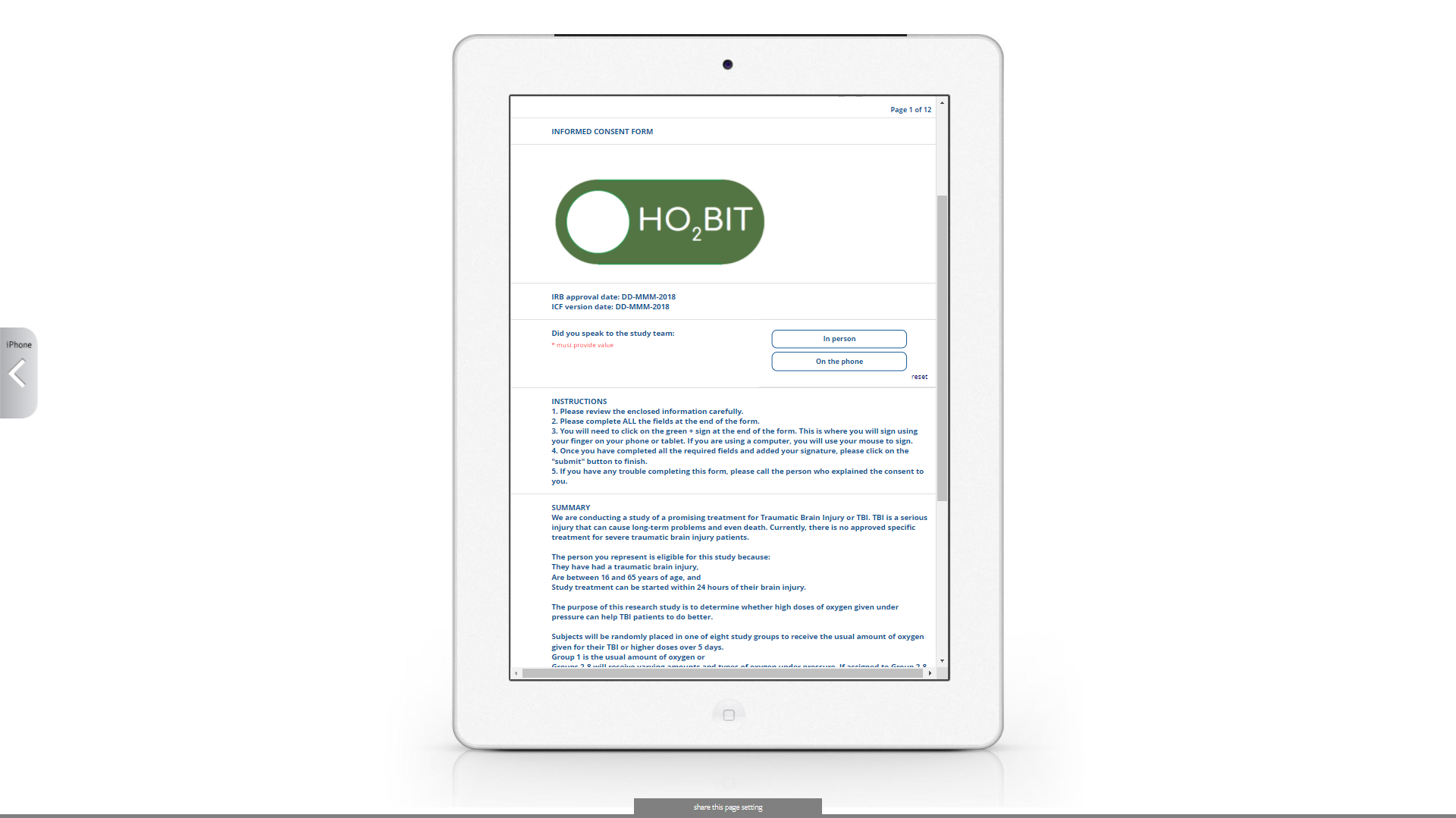 E-consent document
Link to simulator
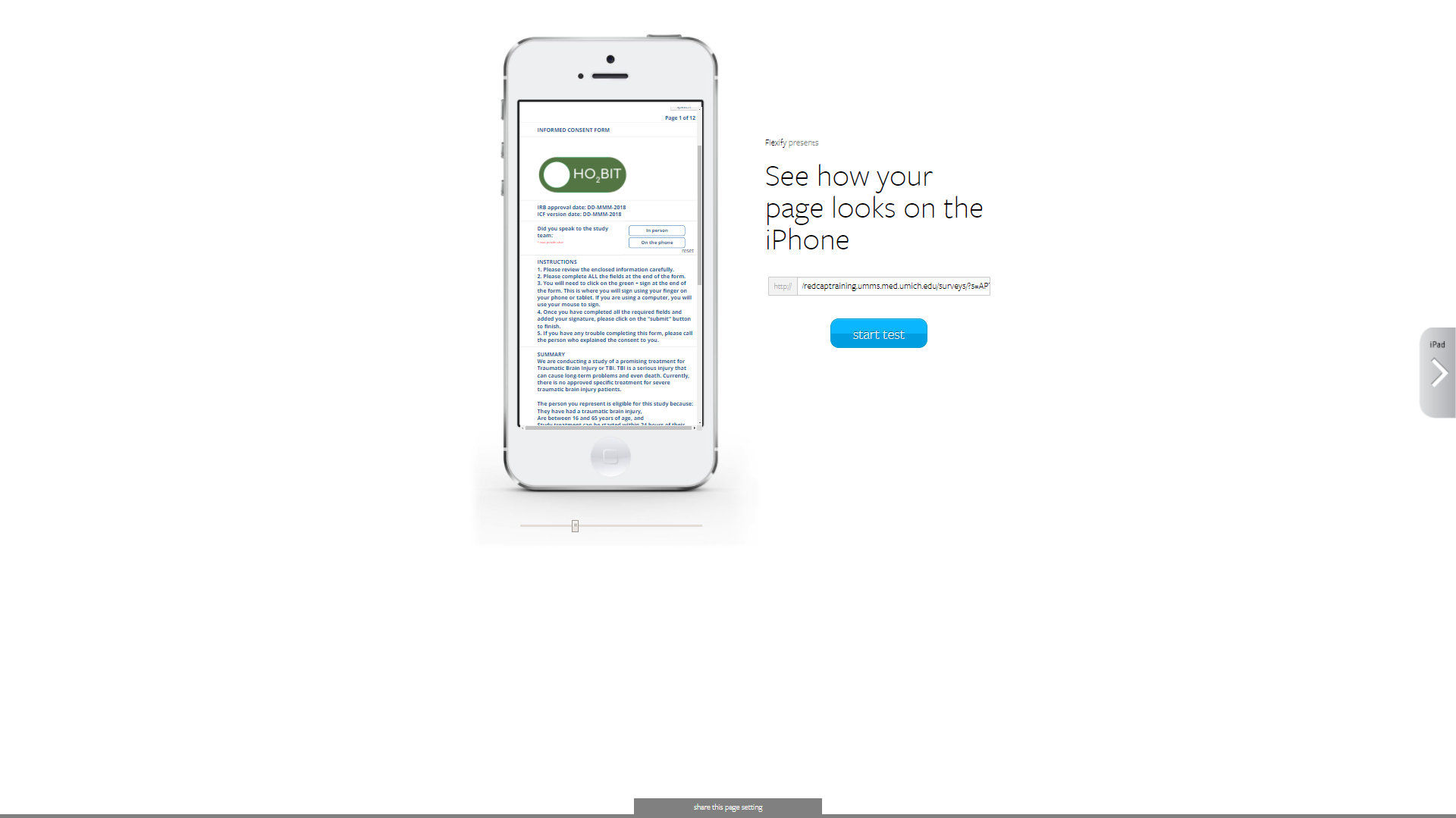 RedCap
Compliant
Web based
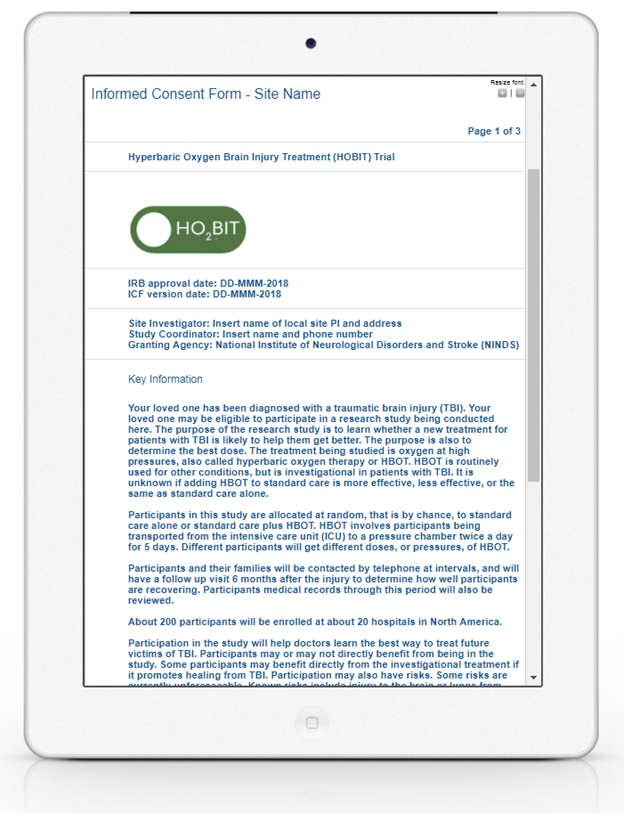 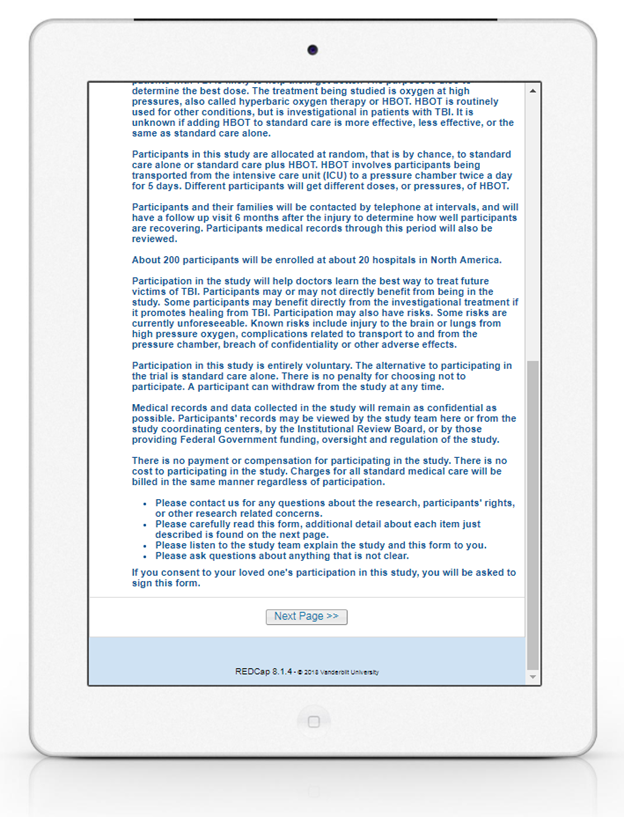 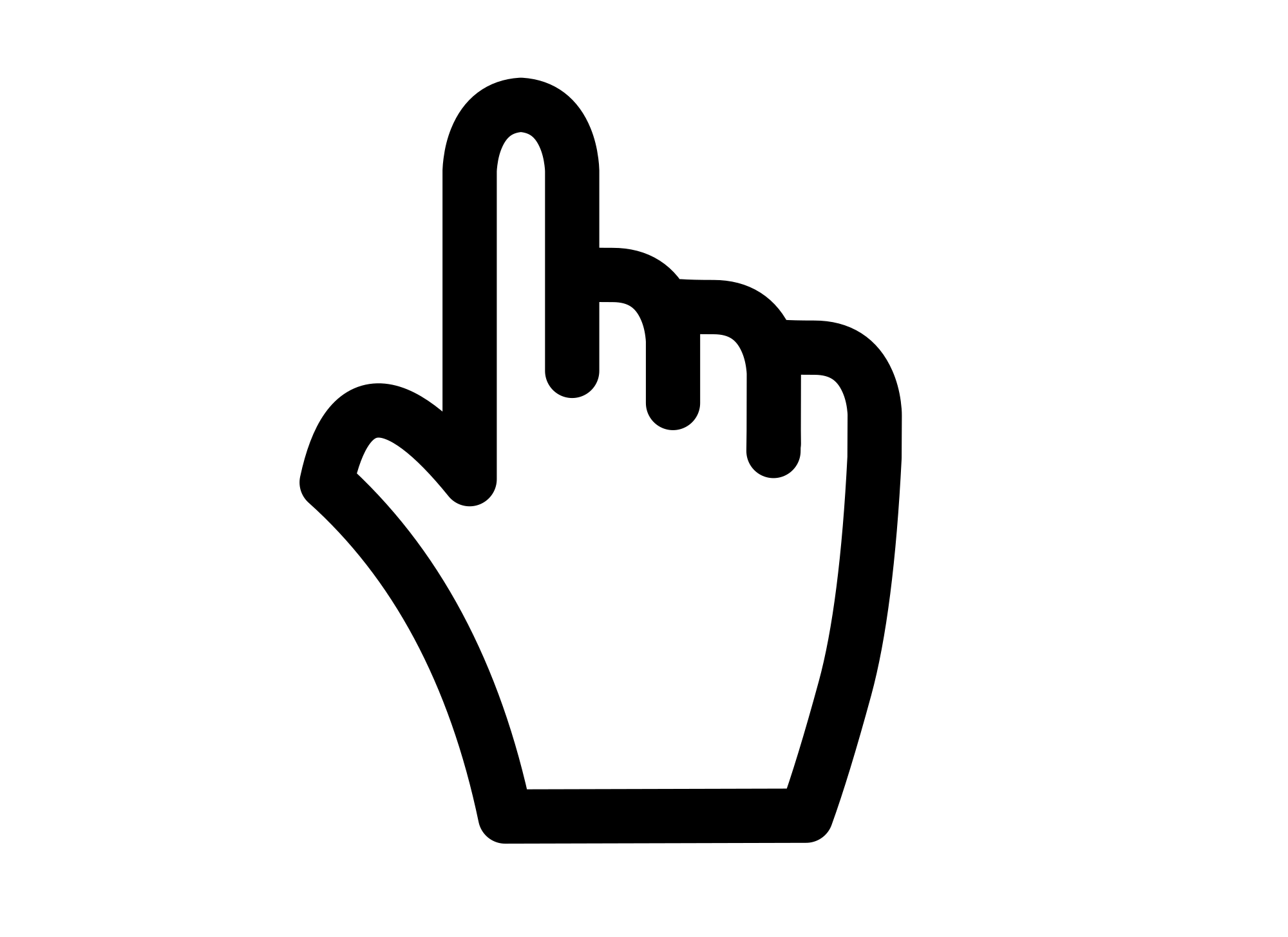 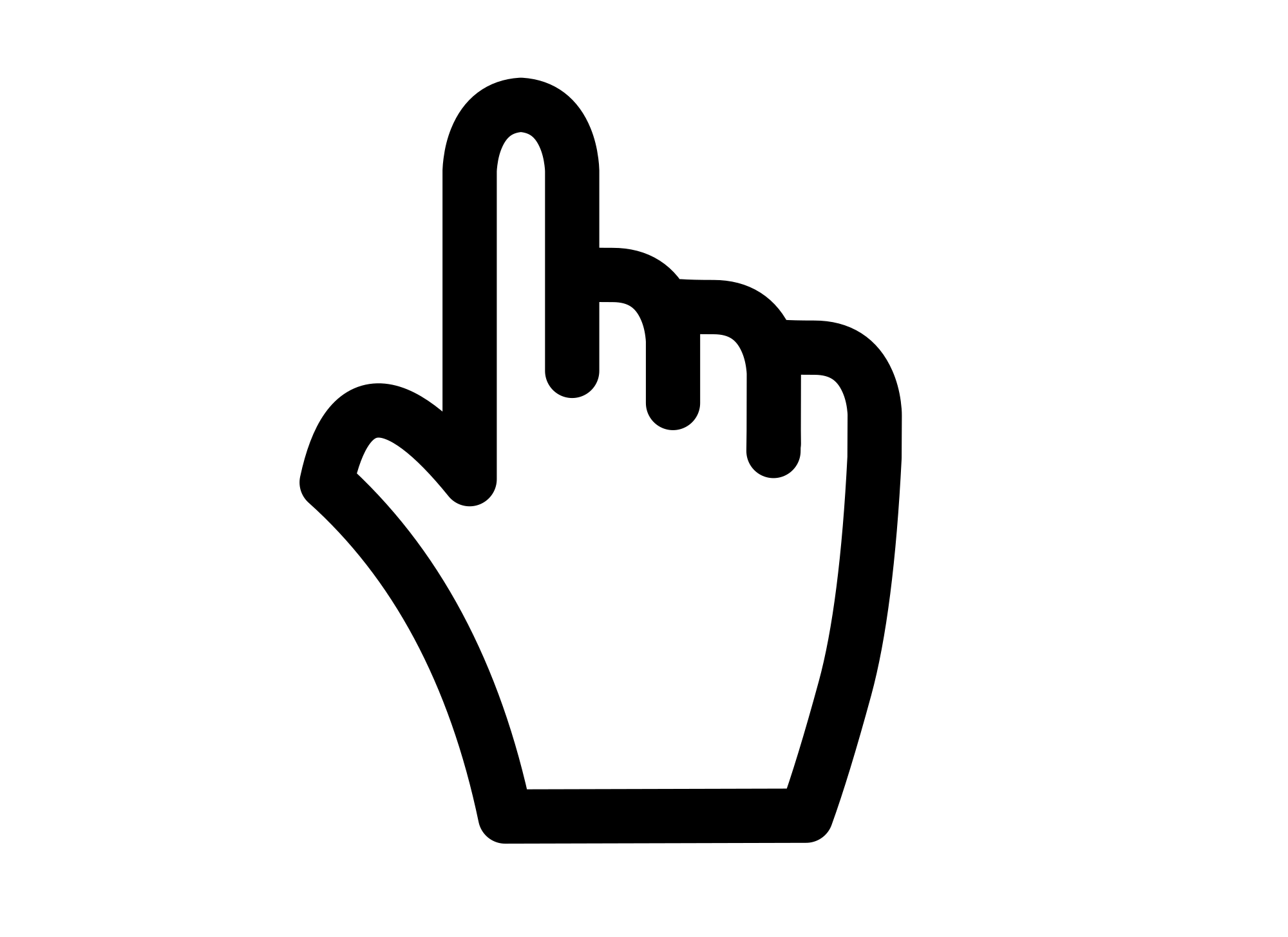 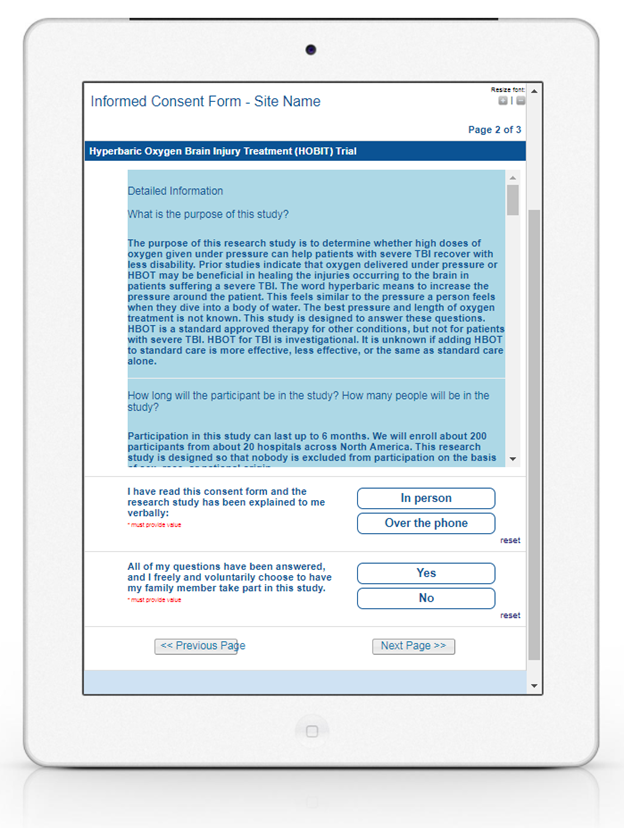 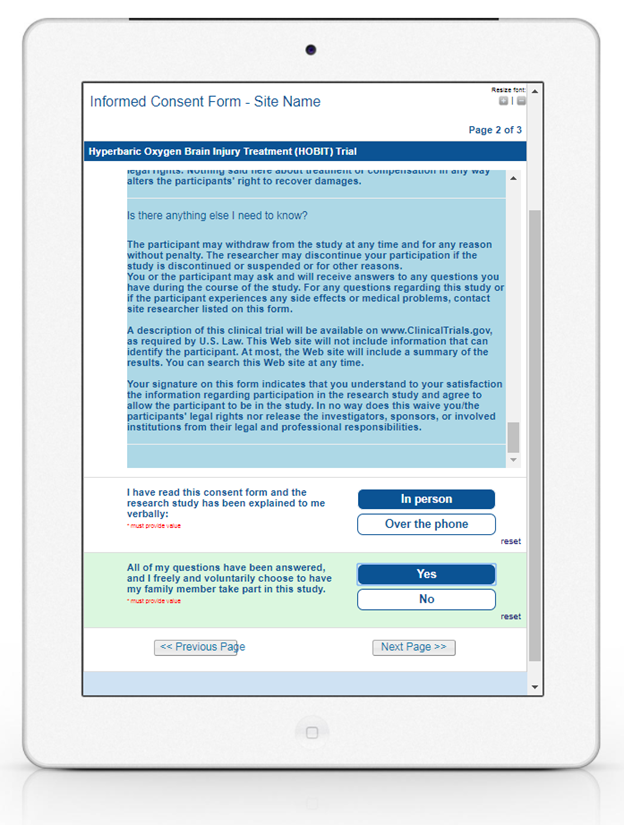 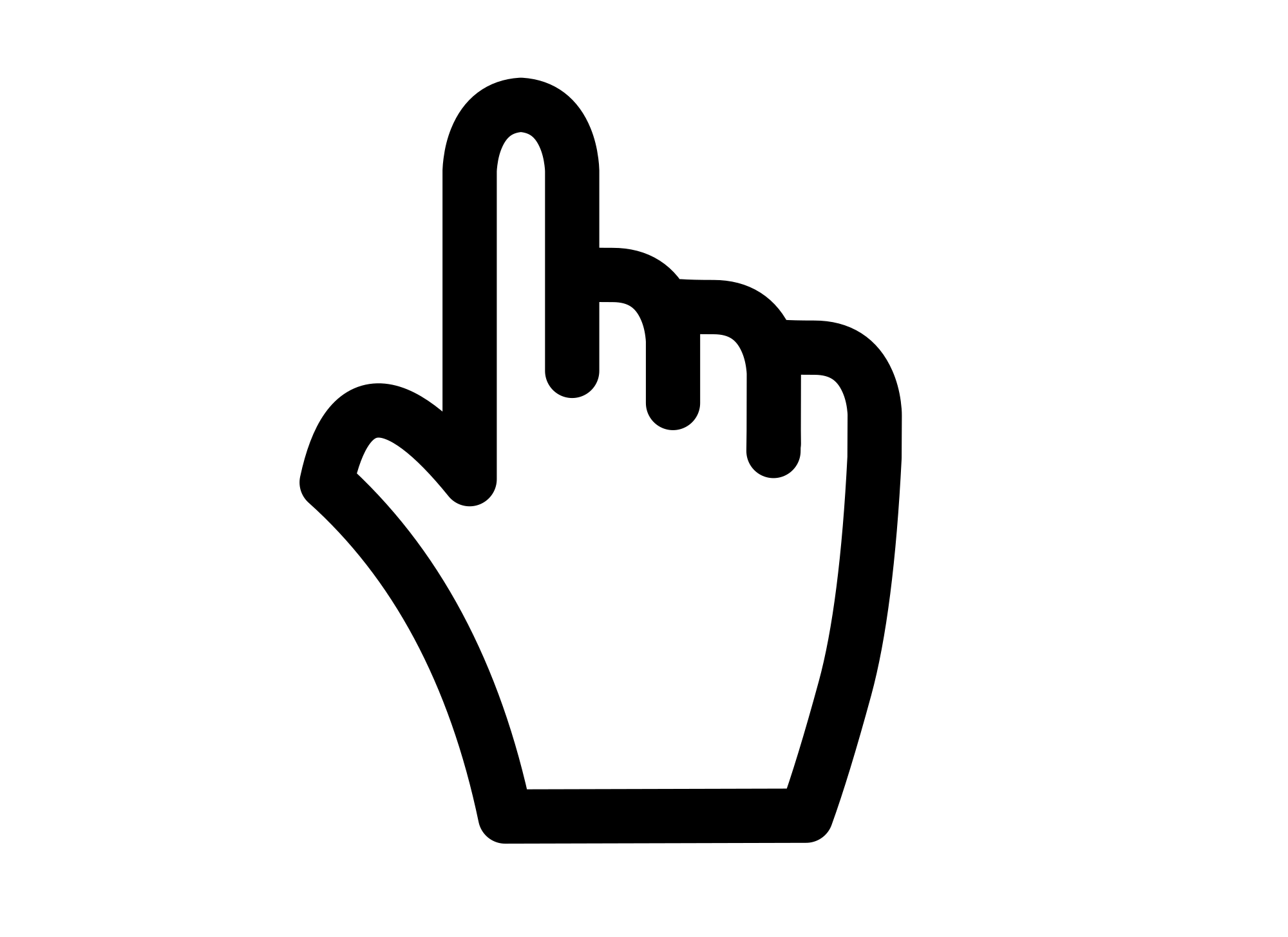 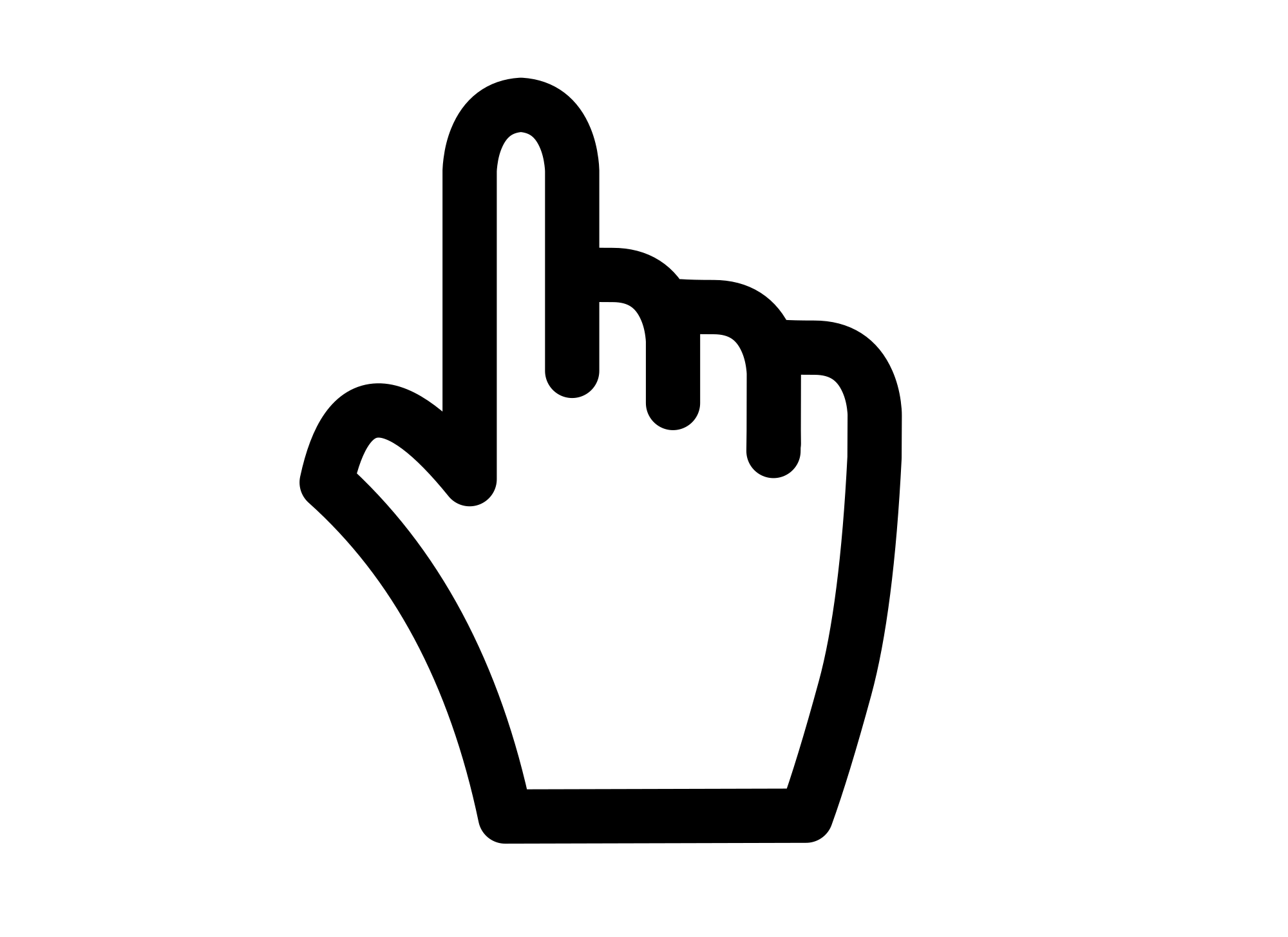 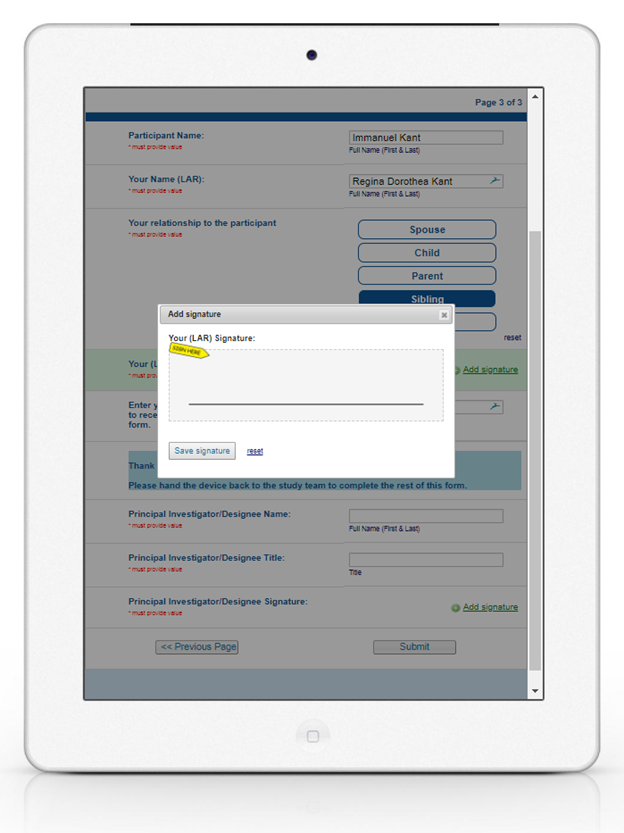 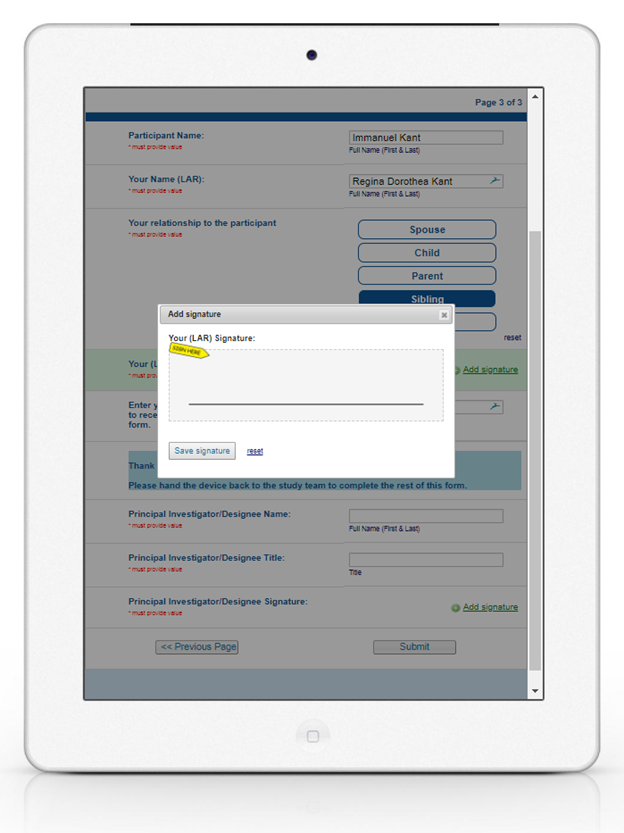 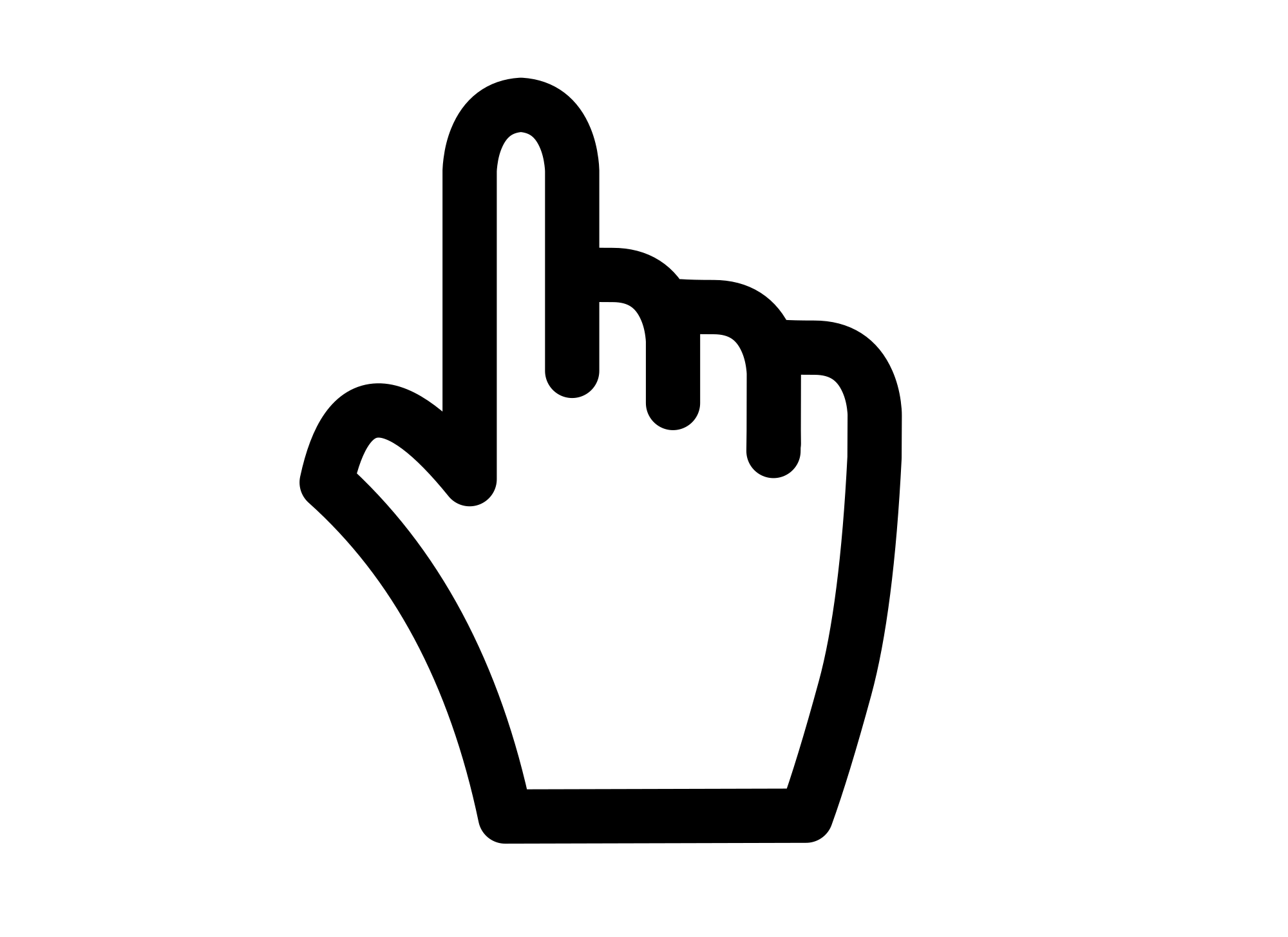 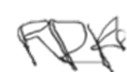 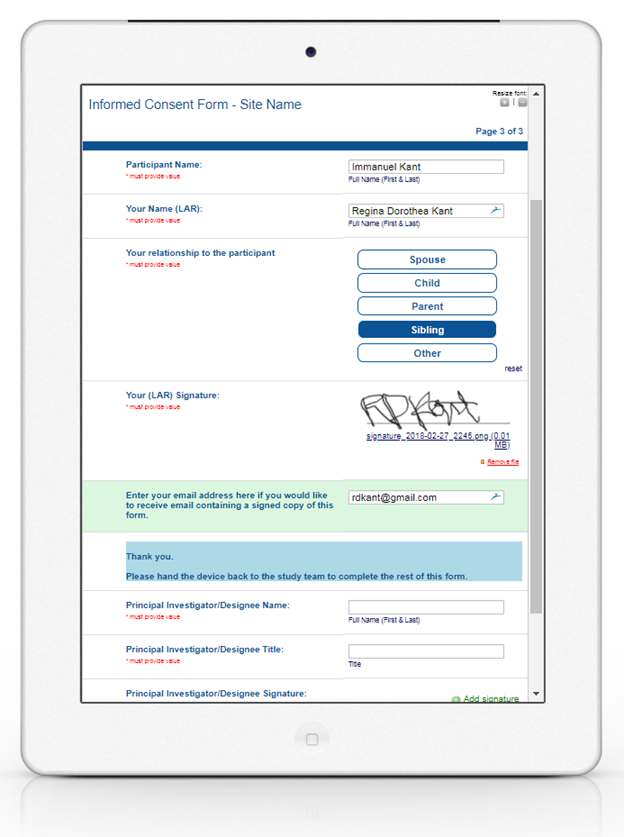 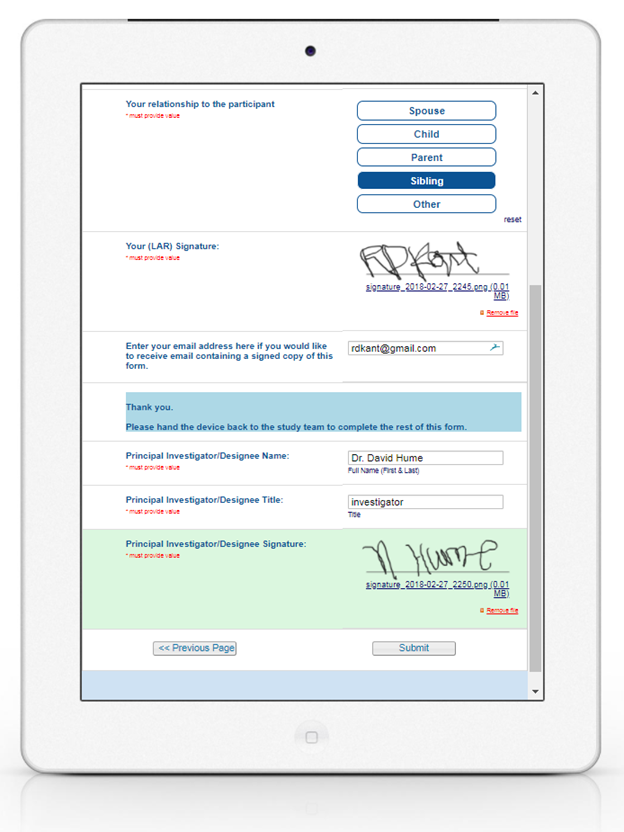 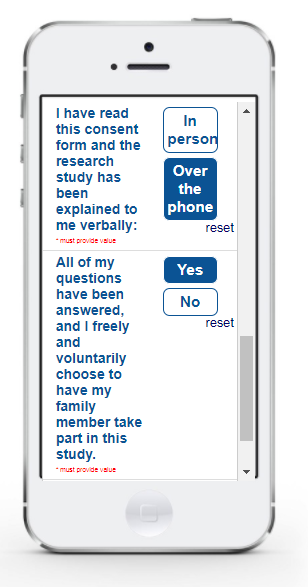 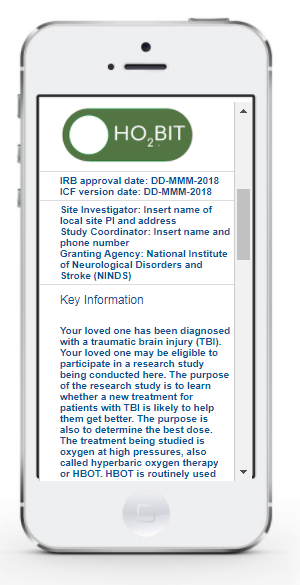 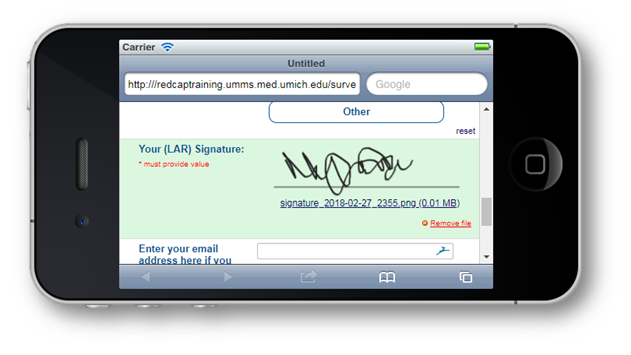 Questions?